The Power ofGod’s Word
Hb.4:12, characteristics of God’s Word
Living: always relevant to our needs
Powerful: Gn.1-2 illustrates
Powerful but does not crush free will.
Ac.7:51, resist:  You stiff-necked and uncircumcised in heart and ears! You always resist the Holy Spirit; as your fathers did, so do you.
Hb.4:12, characteristics of God’s Word
Living: always relevant to our needs
Powerful: Gn.1-2 illustrates
Powerful but does not crush free will.
Ep.4:30, grieve:  And do not grieve the Holy Spirit of God, by whom you were sealed for the day of redemption.
Hb.4:12, characteristics of God’s Word
Living: always relevant to our needs
Powerful: Gn.1-2 illustrates
Powerful but does not crush free will.
1 Th.5:19-20, quench: 919Do not quench the Spirit. 20 Do not despise prophecies.
Hb.4:12, characteristics of God’s Word
Living: always relevant to our needs
Powerful: Gn.1-2 illustrates
Powerful but does not crush free will.
Hb.10:29, insult:  Of how much worse punishment, do you suppose, will he be thought worthy who has trampled the Son of God underfoot, counted the blood of the covenant by which he was sanctified a common thing, and insulted the Spirit of grace?
Hb.4:12, characteristics of God’s Word
Living: always relevant to our needs
Powerful: Gn.1-2 illustrates
Powerful but does not crush free will.
Ac.7:51, resist
Ep.4:30, grieve
1 Th.5:19-20, quench
Hb.10:29, insult
Sharper: Gn.22:12 …   Hb.1117 By faith Abraham, when he was tested, offered up Isaac, and he who had received the promises offered up his only begotten son.
Ro.1:16, power to save those who are willing
I. Most people do not believethe power of God’s word
Some seek extraordinary experiences (“surpass mere words”)
2 K.5, Naaman: disappointed in content of God’s words.
Lk.16, rich man: disappointed in weakness / ineffectiveness of God’s words.
1 Co.10, Israel: witnessed miracles; most did not leave wilderness, because of unbelief.
Saw miracles before reaching wilderness, and during it, yet most never reached promise land
I. Most people do not believe power of God’s word
II. Examples of the powerof God’s word
Word displays power in various ways
Mk.4:35-41, tempest had no choice…
Lk.8:11, seed is Word
Jn.11:43, Lazarus  (Col.2:12-13)
Hb.13 who being the brightness of His glory and the express image of His person, and upholding all things by the word of His power, when He had by Himself purged our sins, sat down at the right hand of the Majesty on high.
Word displays power in various ways
Mt.4:1-11, power of word over satan
Ac.20:32, So now, brethren, I commend you to God and to the word of His grace, which is able to build you up and give you an inheri-tance among all those who are sanctified.
2 Th.2:15, Therefore, brethren, stand fast and hold the traditions which you were taught, whether by word or our epistle.
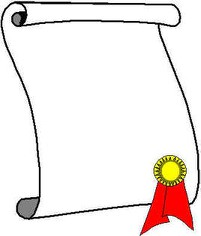 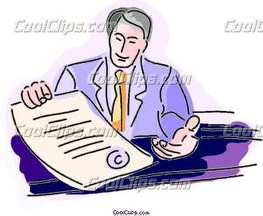 I. Most people do not believe power of God’s word
II. Examples of the power of God’s word
III. Explains importance God places on His word
Preach the word
2 Tim.41 I charge you therefore before God and the Lord Jesus Christ, who will judge the living and the dead at His appearing and His kingdom:  2 Preach the word!  Be ready in season and out of season. Convince, rebuke, exhort, with all long-suffering and teaching.
“We need new gospel for modern age”
Physical:  food, clothes, shelter.
Spiritual:  forgiveness, guidance, blood of Christ…   Mt.24:35
New birth
Jn.112 But as many as received Him, to them He gave the right to become children of God, to those who believe in His name:  13 who were born, not of blood, nor of the will of the flesh, nor of the will of man, but of God.
Not due to blood (physical descent)
Not will of flesh (human desire for children)
Not will of man (husband’s desire for family)
1 Pt.123 having been born again, not of corruptible seed but incorruptible, through the word of God which lives and abides forever.
Made alive from spiritual death
Jn.663 It is the Spirit who gives life; the flesh profits nothing.  The words that I speak to you are spirit, and they are life.
Jn.524 Most assuredly, I say to you, he who hears My word and believes in Him who sent Me has everlasting life, and shall not come into judgment, but has passed from death into life.
Jn.546 For if you believed Moses, you would believe Me; for he wrote about Me. 47 But if you do not believe his writings, how will you believe My words?
Faith
Ac.157 And when there had been much dispute, Peter rose up and said to them: “Men and brethren, you know that a good while ago God chose among us, that by my mouth the Gentiles should hear the word of the gospel and believe.
Our creed (what we believe)
Pure heart
Ac.159 And made no distinction between us and them, purifying their hearts by faith.
Our character (what we are)
People will not change unless heart is changed
Gospel achieves this – Ac.2:37ff
Conversion
Ps.197 The law of the LORD is perfect, converting the soul…
Perfect Law: sum of God’s commands.
Converting: restoring / reviving; lets us know how to please God.
Sanctification
Jn.1717 Sanctify them by Your truth. Your word is truth.
Jer.15 Before I formed you in the womb I knew you, and before you were born I consecrated you; I appointed you a prophet to the nations.
What made Jeremiah so different?
Truth sets us apart.
Walking in light
Ps.119105  Your word is a lamp to my feet And a light to my path.
Life is a journey.
Hold light as you walk…